North Texas Regional P-16 Gap Analysis for the School Year of 2014-2015
Contact: Dr. Mary Harris
                mary.harris@unt.edu
                Dr. Jean Keller
                jean.keller@unt.edu
Data Analysis: Dr. Changkuan Xu
                cxulz@yahoo.com
Website: http://ntrp16.org/gap-analysis-reports
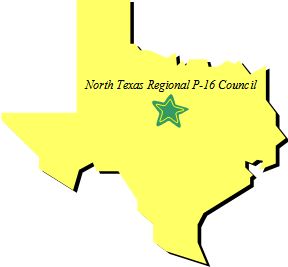 Purposes of the Gap Analysis Reports
To offer analysis of data that explicate the achievement of students in the region and gaps in their achievement that must be addressed.  
To contribute to evaluation of regional progress in closing student achievement gaps.  
To provide a longitudinal picture of progress on key measures as a basis for strategic planning of the Council to address its goals.
2
The Context
The Selected Indicators
The Selected Indicators (continued)
The Selected Indicators (continued)
Texas Higher Education Coordinating Board Regions (Region 3 – Metroplex is highlighted)
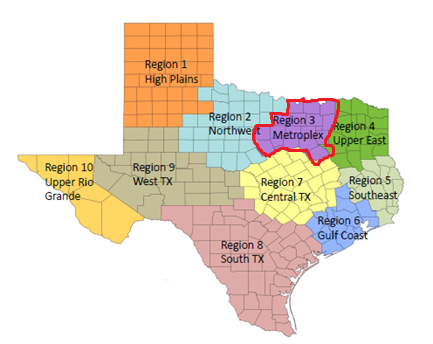 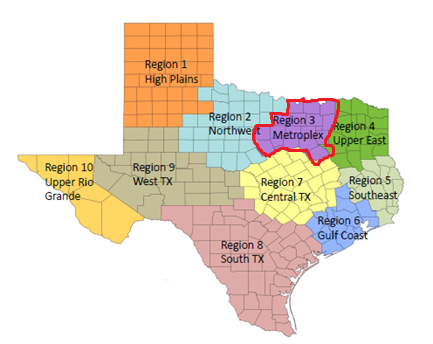 Note: Region 3 of THECB includes the entire ESC 10 and the majority of ESC 11.
Region 3 Public and Private Institutions of Higher Education
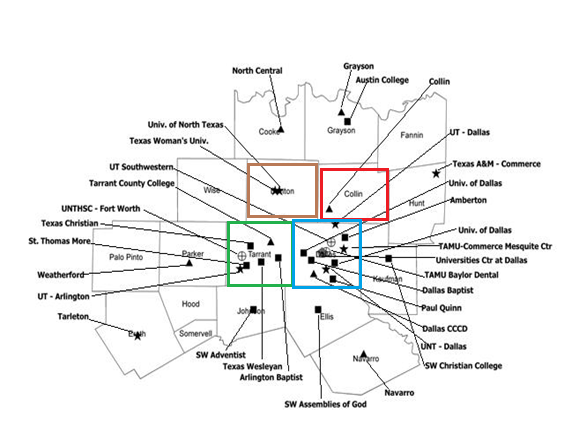 Texas Education Agency Regions (Education Service Centers 10 and 11 are highlighted)
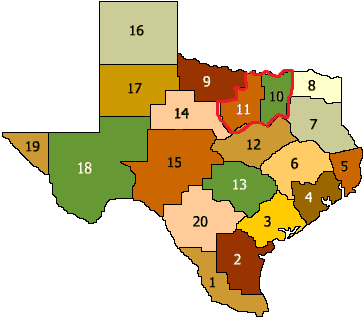 Municipal Counties in Education Service Centers (ESC) 10 and ESC 11
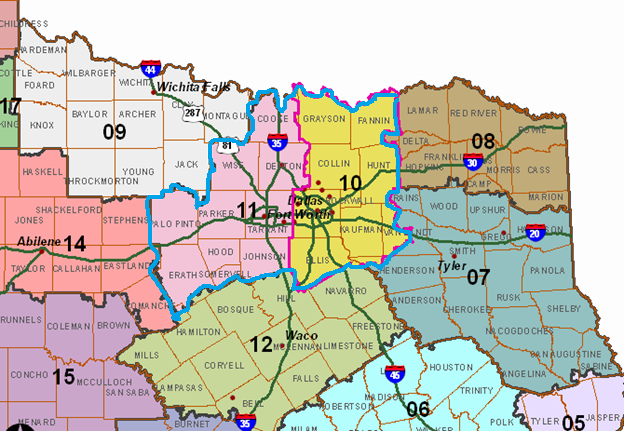 Note: There are eight and nine counties in ESCs 10 and 11, respectively. Navarro County is not part of ESC 10 or 11. However, it is a part of THECB Region 3.
2000 and 2010 Populations and 2015 and 2020 Projections in State and Region 3 by Ethnicity (Ages 18 – 35 only)
Note:   = Difference  between 2020 and 2010
College-Ready High School Graduates in English Language Arts, Mathematics, and Both Subjects and Mean Annual Rate of Change from 2006 to 2014 in State, ESC 10, and ESC 11
Note 1: ELA = English Language Art 
Note 2: MARC = Mean Annual Rate of Change, calculated as the ratio of the slope of the linear equation over the corresponding data in 2006. See charts below for the values of slopes.
College-Ready High School Graduates in English Language Arts from 2006 to 2014 in State, ESC 10, and ESC 11
College-Ready High School Graduates in Mathematics from 2006 to 2014 in State, ESC 10, and ESC 11
College-Ready High School Graduates in both English Language Arts and Mathematics from 2006 to 2014 in State, ESC 10, and ESC 11
College-Ready High School Graduates in English Language Arts and Mean Annual Rate of Change from 2006 to 2014 in State, ESC 10, and ESC 11 by Ethnicity
Note: MARC = Mean Annual Rate of Change
College-Ready High School Graduates in English Language Arts and Mean Annual Rate of Change for African American Students from 2006 to 2014 in State, ESC 10, and ESC 11
College-Ready High School Graduates in English Language Arts and Mean Annual Rate of Change for Hispanic Students from 2006 to 2014 in State, ESC 10, and ESC 11
College-Ready High School Graduates in English Language Arts and Mean Annual Rate of Change for White Students from 2006 to 2014 in State, ESC 10, and ESC 11
College-Ready High School Graduates in Mathematics and Mean Annual Rate of Change from 2006 to 2014 in State, ESC 10, and ESC 11 by Ethnicity
Note: MARC = Mean Annual Rate of Change
College-Ready High School Graduates in Mathematics and Mean Annual Rate of Change for African American Students from 2006 to 2014 in State, ESC 10, and ESC 11
College-Ready High School Graduates in Mathematics and Mean Annual Rate of Change for Hispanic Students from 2006 to 2014 in State, ESC 10, and ESC 11
College-Ready High School Graduates in Mathematics and Mean Annual Rate of Change for White Students from 2006 to 2014 in State, ESC 10, and ESC 11
College-Ready High School Graduates in both English Language Arts and Mathematics and Mean Annual Rate of Change from 2006 to 2014 in State, ESC 10, and ESC 11 by Ethnicity
Note: MARC = Mean Annual Rate of Change
College-Ready High School Graduates in both English Language Arts and Mathematics and Mean Annual Rate of Change for African American Students from 2006 to 2014 in State, ESC 10, and ESC 11
College-Ready High School Graduates in both English Language Arts and Mathematics and Mean Annual Rate of Change for Hispanic Students from 2006 to 2014 in State, ESC 10, and ESC 11
College-Ready High School Graduates in both English Language Arts and Mathematics and Mean Annual Rate of Change for White Students from 2006 to 2014 in State, ESC 10, and ESC 11
College-Ready High School Graduates in English Language Arts and Mean Annual Rate of Change from 2006 to 2014 in State, ESC 10, and ESC 11 by Gender
Note: MARC = Mean Annual Rate of Change
College-Ready High School Graduates in English Language Arts and Mean Annual Rate of Change for Male Students from 2006 to 2014 in State, ESC 10, and ESC 11
College-Ready High School Graduates in English Language Arts and Mean Annual Rate of Change for Female Students from 2006 to 2014 in State, ESC 10, and ESC 11
College-Ready High School Graduates in Mathematics and Mean Annual Rate of Change from 2006 to 2014 in State, ESC 10, and ESC 11 by Gender
Note: MARC = Mean Annual Rate of Change
College-Ready High School Graduates in Mathematics and Mean Annual Rate of Change for Male Students from 2006 to 2014 in State, ESC 10, and ESC 11
College-Ready High School Graduates in Mathematics and Mean Annual Rate of Change for Female Students from 2006 to 2014 in State, ESC 10, and ESC 11
College-Ready High School Graduates in both English Language Arts and Mathematics and Mean Annual Rate of Change from 2006 to 2014 in State, ESC 10, and ESC 11 by Gender
Note: MARC = Mean Annual Rate of Change
College-Ready High School Graduates in both English Language Arts and Mathematics and Mean Annual Rate of Change for Male Students from 2006 to 2014 in State, ESC 10, and ESC 11
College-Ready High School Graduates in both English Language Arts and Mathematics and Mean Annual Rate of Change for Female Students from 2006 to 2014 in State, ESC 10, and ESC 11
SAT/ACT Results of High School Students from 1996 to 2014 in State, ESC 10, and ESC 11
Note 1: MARC = Mean Annual Rate of Change. 
Note 2: Green indicates increases, whereas red indicates decreases.
Percentage of High School Students Taking SAT/ACT Test from 1996 to 2014 in State, ESC 10, and ESC 11
Percentage of High School Students at/above SAT/ACT Criteria from 1996 to 2014 in State, ESC 10, and ESC 11
SAT Scores of High School Students from 1996  to 2014 in State, ESC 10, and ESC 11
ACT Scores of High School Students from 1996  to 2014 in State, ESC 10, and ESC 11
Advanced Course/Dual Enrollment Completion of High School Students from 2003 to 2014 in State, ESC 10, and ESC 11
Note 1: MARC = Mean Annual Rate of Change.Note 2: This indicator is based on a count of students who completed and received credit for at least one advanced course in grades 9-12.
Advanced Course/Dual Enrollment Completion of High School Students from 2003 to 2014 in State, ESC 10, and ESC 11
High School Students Enrolled in Higher Education Dual Credit from 2009 to 2014 in State and Region 3
Note: MARC  = Mean Annual Rate of Change
Percentage of High School Students Enrolled in Dual Credit from 2009 to 2014 in State and Region 3
High School Graduates Enrolled in Higher Education from 1996 to 2015 in Four North Texas Counties
Note: MAD = Mean Annual Difference, MARC = Mean Annual Rate of Change, as the ratio of MAD over the enrollment in 1996.
[Speaker Notes: Note 1: 'Not Trackable' graduates have non-standard ID numbers that do not match any at Texas higher education institutions. ‘Not Found’ graduates have standard ID numbers that do match any at Texas higher education institutions in the speciﬁed year.
Note 2: Total = 2-year + 4-year + Not Trackable + Not Found. However, as majority of the graduates in ‘Not trackable’ and ‘Not Found’ do not enroll in higher education. The ‘Total’ actually is the total number of high school graduates, rather than the total enrollment in higher education.]
High School Graduates Enrolled in Higher Education from 1996 to 2015 in Four North Texas Counties
Note: Total = 2-year + 4-year + Not Trackable + Not Found, which is the total number of high school graduates, rather than the total enrollment in higher education.
Percent of FAFSA Completion in 2-year Colleges in 2012 and 2013 in State and North Texas
(Source: THECB – The Texas Consumer Resource for Education and Workforce Statistic [TXCREWS])
Note 1:  = Change from 2012 to 2013
Note 2: The data in 2013 are the most recent ones by the time of this writing on Sept 9, 2016.
[Speaker Notes: Note 1: North Texas 4-year colleges include Tarleton State Univ., Texas A&M - Commerce, Texas Woman’s Univ., Univ. of Texas at Arlington, Univ. of Texas at Dallas, Univ. of North Texas, and Univ. of North Texas Health Science Center.
Note 2: The statistics are based on graduates of associate, bachelor, master, and doctorate degrees and bachelor-level and graduate-level certificates]
Percent of FAFSA Completion in 4-year Colleges in 2012 and 2013 in State and North Texas
(Source: THECB – The Texas Consumer Resource for Education and Workforce Statistic [TXCREWS])
Note 1:  = Change from 2012 to 2013
Note 2: The data in 2013 are the most recent ones by the time of this writing on Sept 9, 2016.
[Speaker Notes: Note 1: North Texas 4-year colleges include Tarleton State Univ., Texas A&M - Commerce, Texas Woman’s Univ., Univ. of Texas at Arlington, Univ. of Texas at Dallas, Univ. of North Texas, and Univ. of North Texas Health Science Center.
Note 2: The statistics are based on graduates of associate, bachelor, master, and doctorate degrees and bachelor-level and graduate-level certificates]
High School Graduates Enrolled in Higher Education from 1996 to 2015 in Selected North Texas Counties
Note: MAD = Mean Annual Difference, MARC = Mean Annual Rate of Change, as the ratio of MAD over the enrollment in 1996.
[Speaker Notes: Note 1: Total = 2-year + 4-year + Not Trackable + Not Found. The latter two are not listed.
Note 2: MAD = Mean Annual Difference.
Note 3: MARC = Mean Annual Rate of Change. It is calculated as the ratio of MAD over the enrollment in 1996.]
High School Graduates Enrolled in 2-year Higher Education from 1996 to 2015 in Four North Texas Counties
High School Graduates Enrolled in 4-year Higher Education from 1996 to 2015 in Four North Texas Counties
College-Going Rate by Ethnicity of High School Graduates Enrolled in Texas Postsecondary Education and Mean Annual Rate of Change    from 2004 to 2015 in State, ESC 10, and ESC 11
Note: MARC = Mean Annual Rate of Change.
College-Going Rate of African American High School Graduates Enrolled in Texas Postsecondary Education from 2004 to 2015 in State, ESC 10, and ESC 11
College-Going Rate of Hispanic High School Graduates Enrolled in Texas Postsecondary Education from 2004 to 2015 in State, ESC 10, and ESC 11
College-Going Rate of White High School Graduates Enrolled in Texas Postsecondary Education from 2004 to 2015 in State, ESC 10, and ESC 11
College-Going Rate by Gender of High School Graduates Enrolled in Texas Postsecondary Education and Mean Annual Rate of Change from 2004 to 2015 in State, ESC 10, and ESC 11
Note: MARC = Mean Annual Rate of Change.
College-Going Rate of Male High School Graduates Enrolled in Texas Postsecondary Education from 2004 to 2015 in State, ESC 10, and ESC 11
College-Going Rate of Female High School Graduates Enrolled in Texas Postsecondary Education from 2004 to 2015 in State, ESC 10, and ESC 11
College-Going Rate by Socioeconomic Status of High School Graduates Enrolled in Texas Postsecondary Education and Mean Annual Rate of Change from 2004 to 2015 in State, ESC 10, and ESC 11
Note: MARC = Mean Annual Rate of Change
College-Going Rate of Economically Disadvantaged High School Graduates Enrolled in Texas Postsecondary Education from 2004 to 2015 in State, ESC 10, and ESC 11
College-Going Rate of Non-Economically Disadvantaged High School Graduates Enrolled in Texas Postsecondary Education from 2004 to 2015 in State, ESC 10, and ESC 11
2-year College Outcomes for First Time in College (FTIC) Students Requiring Developmental Education vs. Those Not Requiring Developmental Education and Mean Annual Rate of Change in         2007 – 2012 Cohorts in State and North Texas
Note: MARC  = Mean Annual Rate of Change, calculated as the ratio of the slope of the linear equation over the corresponding data in 2010. Graphs are omitted to save space.
[Speaker Notes: Note 1: The percent in developmental education for the state is not provided.
Note 2: North Texas 2-year colleges include Collin College, Dallas County Community College District, North Central Texas College, and Tarrant County College.
Note 3: The 2009 cohort (containing 23,281 students in north Texas) was tracked for three years to 2012; the 2008 cohort (containing 24,876 students in north Texas) was tracked for three years to 2011; and the 2007 cohort (containing 23,431 students in north Texas) was tracked for three years to 2010.]
4-year College Outcomes for First Time in College (FTIC) Students  Requiring Developmental Education vs. Those Not Requiring Developmental Education and Mean Annual Rate of Change in 2004 – 2009 Cohorts in North Texas
Note: MARC  = Mean Annual Rate of Change, calculated as the ratio of the slope of the linear equation over the corresponding data in 2010. Graphs are omitted to save space.
[Speaker Notes: Note 1: The percentage in developmental education for the state is not provided.
Note 2: North Texas 4-year colleges include Tarleton State Univ., Texas A&M - Commerce, Texas Woman’s Univ., Univ. of Texas at Arlington, Univ. of Texas at Dallas, Univ. of North Texas, and Univ. of North Texas Health Science Center.
Note 3: The 2006 cohort (containing 9,512 students in north Texas) was tracked for six years to 2012; the 2005 cohort (containing 9,194 students in north Texas) was tracked for six years to 2011; and the 2004 cohort (containing 9,010 students in north Texas) was tracked for six years to 2010.]
Employment Rate and Average Wage in 4th Quarter for First Time in College (FTIC) Graduates of 2-year Colleges  from                                      2009 to 2014 in State and North Texas
Note: MARC  = Mean Annual Rate of Change, calculated as the ratio of the slope of the linear equation over the corresponding data in 2009. Graphs are omitted to save space.
[Speaker Notes: Note 1: The numbers are for all majors and all degrees/certificates.
Note 2: The annual average wage was not reported in 2011. However, 4th Qtr employment ratio and 4th Qtr mean wage have been consistently reported since 2009 and were selected for analysis.
Note 3: North Texas 2-year colleges include Collin College, Dallas County Community College District, North Central Texas College, and Tarrant County College.
 Note 4: Starting from 2010, the Trinity River campus is included in the Tarrant County College.]
Employment Rate and Average Wage in 4th Quarter for First Time in College (FTIC) Graduates of 2-year Colleges from 2009 to 2014 in State and North Texas
Employment Ratio and Average Wage in 4th Quarter for First Time in College (FTIC) Graduates of 4-year Colleges from                                    2009 to 2014 in State and North Texas
Note: MARC  = Mean Annual Rate of Change, calculated as the ratio of the slope of the linear equation over the corresponding data in 2009. Graphs are omitted to save space.
[Speaker Notes: Note 1: North Texas 4-year colleges include Tarleton State Univ., Texas A&M - Commerce, Texas Woman’s Univ., Univ. of Texas at Arlington, Univ. of Texas at Dallas, Univ. of North Texas, and Univ. of North Texas Health Science Center.
Note 2: The statistics are based on graduates of associate, bachelor, master, and doctorate degrees and bachelor-level and graduate-level certificates]
Employment Rate and Average Wage in 4th Quarter for First Time in College (FTIC) Graduates of 4-year Colleges from 2009 to 2014 in State and North Texas
Loans and First-year Wage of Completers in 2-year Colleges in 2012 and 2013 in State and North Texas
(Source: THECB – The Texas Consumer Resource for Education and Workforce Statistic [TXCREWS])
Note 1:  = Change from 2012 to 2013
Note 2: The data in 2013 are the most recent ones by the time of this writing on Sept 9, 2016.
[Speaker Notes: Note 1: North Texas 4-year colleges include Tarleton State Univ., Texas A&M - Commerce, Texas Woman’s Univ., Univ. of Texas at Arlington, Univ. of Texas at Dallas, Univ. of North Texas, and Univ. of North Texas Health Science Center.
Note 2: The statistics are based on graduates of associate, bachelor, master, and doctorate degrees and bachelor-level and graduate-level certificates]
Loans and First-year Wage of Completers in 4-year Colleges in 2012 and 2013 in State and North Texas
(Source: THECB – The Texas Consumer Resource for Education and Workforce Statistic [TXCREWS])
Note 1:  = Change from 2012 to 2013
Note 2: The data in 2013 are the most recent ones by the time of this writing on Sept 9, 2016.
[Speaker Notes: Note 1: North Texas 4-year colleges include Tarleton State Univ., Texas A&M - Commerce, Texas Woman’s Univ., Univ. of Texas at Arlington, Univ. of Texas at Dallas, Univ. of North Texas, and Univ. of North Texas Health Science Center.
Note 2: The statistics are based on graduates of associate, bachelor, master, and doctorate degrees and bachelor-level and graduate-level certificates]